Chapter 17: Change Of Phase
© 2015 Pearson Education, Inc.
This lecture will help you understand:
Phases of Matter
Evaporation
Condensation
Boiling
Melting and Freezing
Energy and Changes of Phase
© 2015 Pearson Education, Inc.
Phases of Matter
Matter exists in four common phases that involve transfer of internal energy:
Solid phase (ice)
Liquid phase (ice melts to water)
Gaseous phase (water turns to vapor; addition of more energy vaporizes water to vapor)
Plasma phase (vapor disintegrates to ions and electrons)
© 2015 Pearson Education, Inc.
Phases of Matter
The phase of material depends upon the temperature and pressure.
Change from Solid  Liquid  Gas  Plasma requires energy to be added to the material.
Energy causes the molecules to move more rapidly.
© 2015 Pearson Education, Inc.
Evaporation
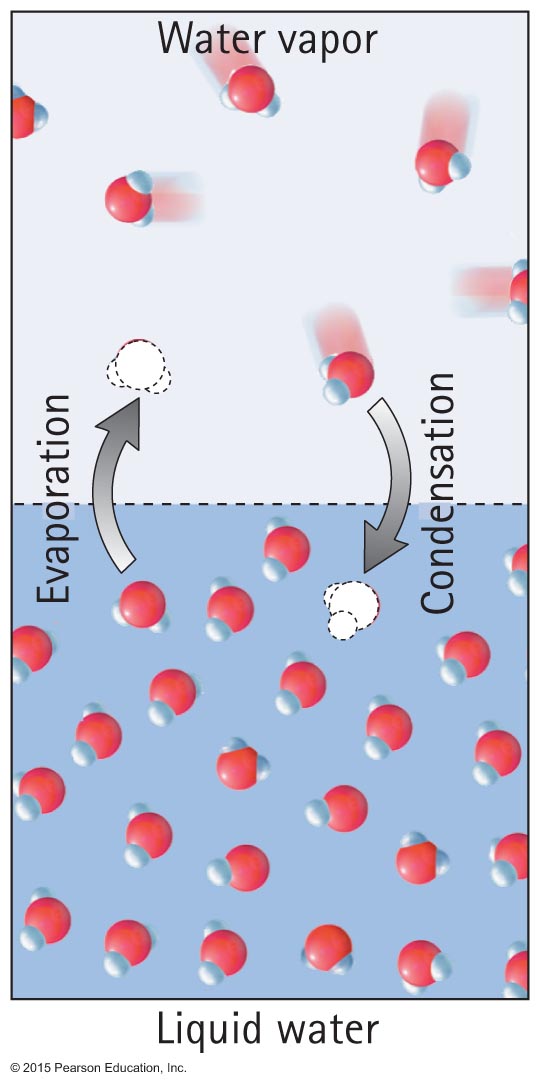 Evaporation
Change of phase from liquid to gas
© 2015 Pearson Education, Inc.
Evaporation
Molecules in liquid move randomly at various speeds, continually colliding into one another.
Some molecules gain kinetic energy while others lose kinetic energy during collision.
Some energetic molecules escape from the liquid and become gas.
Average kinetic energy of the remaining molecules in the liquid decreases, resulting in cooler water.
© 2015 Pearson Education, Inc.
Evaporation
Important in cooling our bodies when we overheat
Sweat glands produce perspiration.
Water on our skin absorbs body heat as evaporation cools the body.
Helps to maintain a stable body temperature.
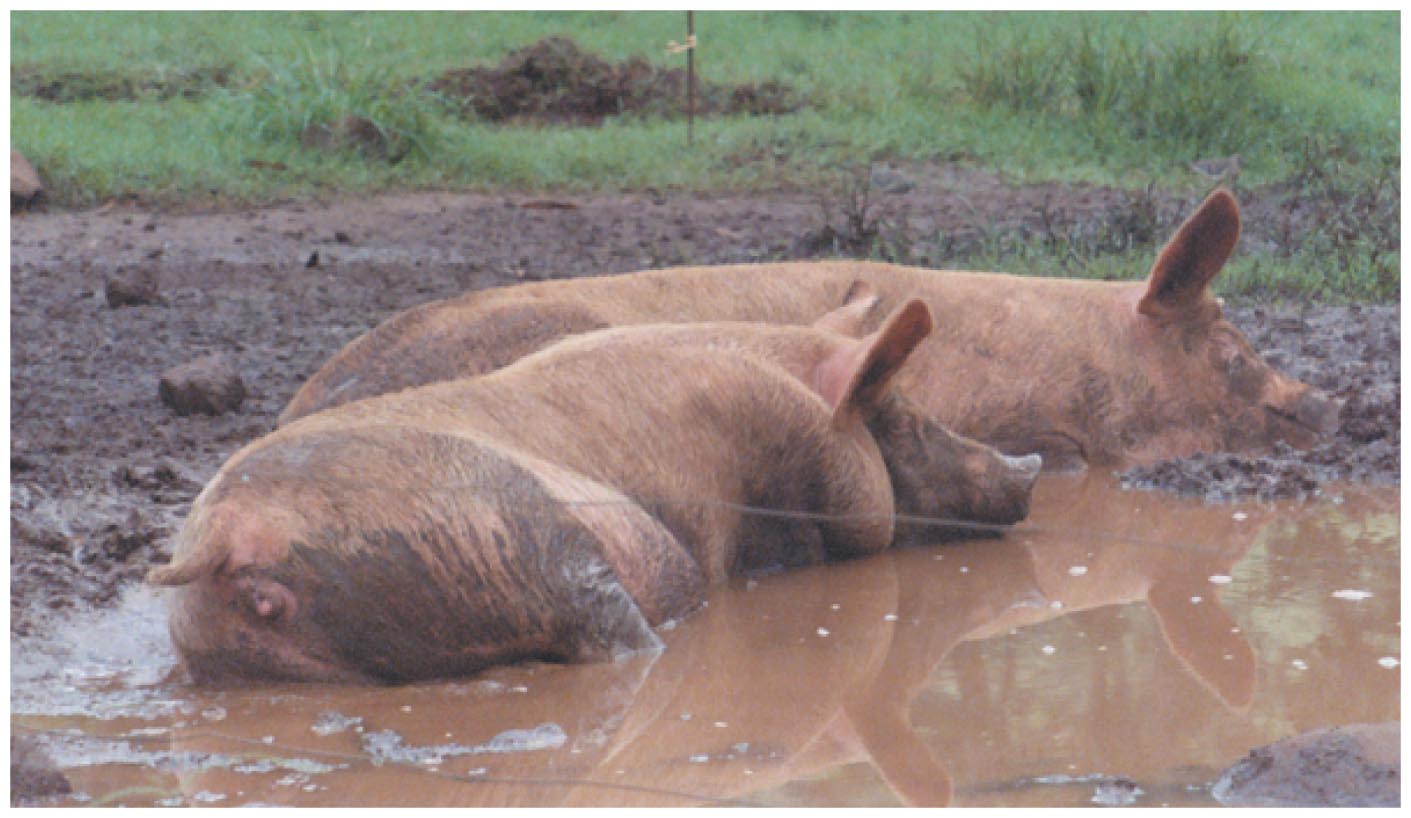 © 2015 Pearson Education, Inc.
Evaporation
Sublimation
Form of phase change directly from solid to gas
Example: dry ice (solid carbon dioxide molecules), mothballs, frozen water
© 2015 Pearson Education, Inc.
Condensation
Condensation process
Opposite of evaporation
Warming process from a gas to a liquid
Gas molecules near a liquid surface are attracted to the liquid
They strike the surface with increased kinetic energy, becoming part of the liquid
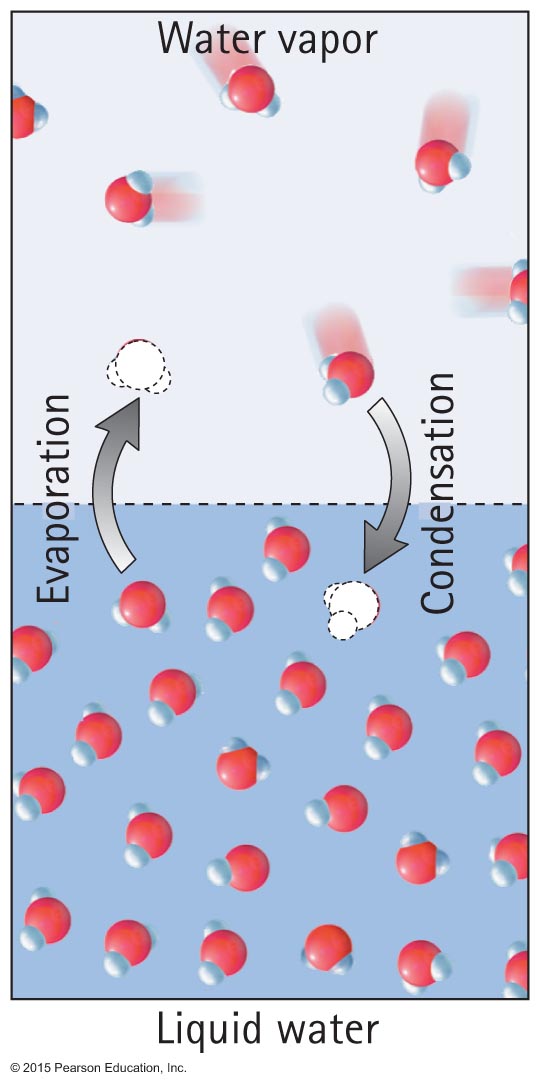 © 2015 Pearson Education, Inc.
Condensation
Condensation process (continued)
Kinetic energy is absorbed by the liquid, resulting in increased temperature.
Examples:
Steam releases much energy when it condenses to a liquid and moistens the skin—hence, it produces a more damaging burn than from same-temperature 100ºC boiling water.
You feel warmer in a moist shower stall because the rate of condensation exceeds the rate of evaporation.
© 2015 Pearson Education, Inc.
Condensation
Condensation process (continued)
Examples:
In dry cities, the rate of evaporation from your skin is greater than the rate of condensation, so you feel colder.
In humid cities, the rate of evaporation from your skin is less than the rate of condensation, so you feel warmer.
A cold soda pop can is wet in warm air because slow-moving molecules make contact with the cold surface and condense.
© 2015 Pearson Education, Inc.
Condensation
Condensation in the atmosphere
When the temperature of the atmosphere is low, the water molecules in the air move slowly.
Slow-moving water molecules stick together, causing condensation.





Example: Fog and clouds created when air rises
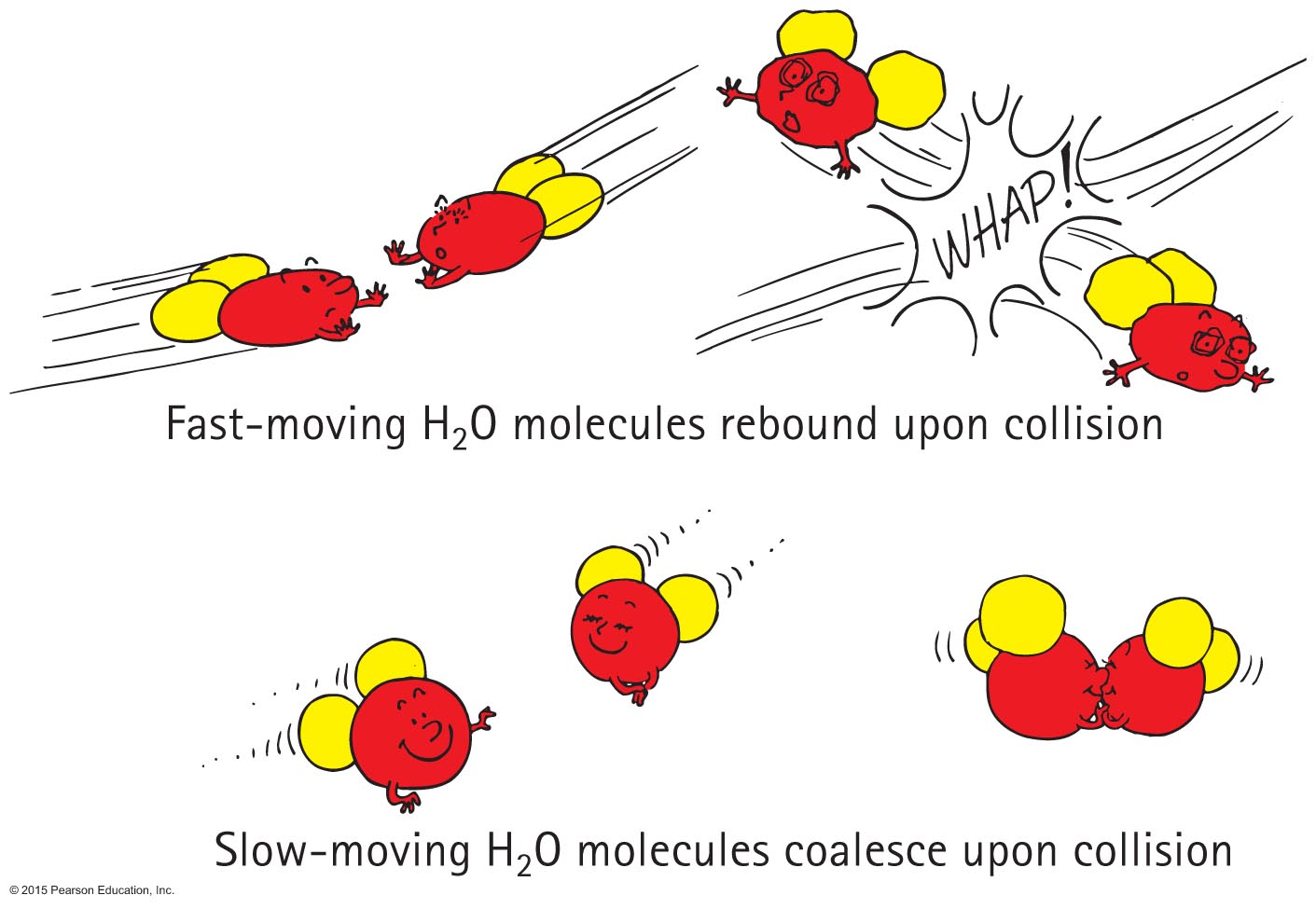 © 2015 Pearson Education, Inc.
Change of Phase CHECK YOUR NEIGHBOR
If bits of coals do not stick to your feet when firewalking, it's best if your feet are

wet.
dry.
sort of wet and sort of dry.
None of these.
© 2015 Pearson Education, Inc.
[Speaker Notes: A. wet.]
Change of Phase CHECK YOUR ANSWER
If bits of coals do not stick to your feet when firewalking, it's best if your feet are

wet.
dry.
sort of wet and sort of dry.
None of these.

Explanation:
The energy that vaporizes water is energy that doesn't burn your feet.
© 2015 Pearson Education, Inc.
[Speaker Notes: A. wet.]
Condensation CHECK YOUR NEIGHBOR
When you step out after a hot shower you feel cold, but you can feel warm again if you step back into the shower area. Which process is responsible for this?

Evaporation
Condensation
Both of these.
None of the above.
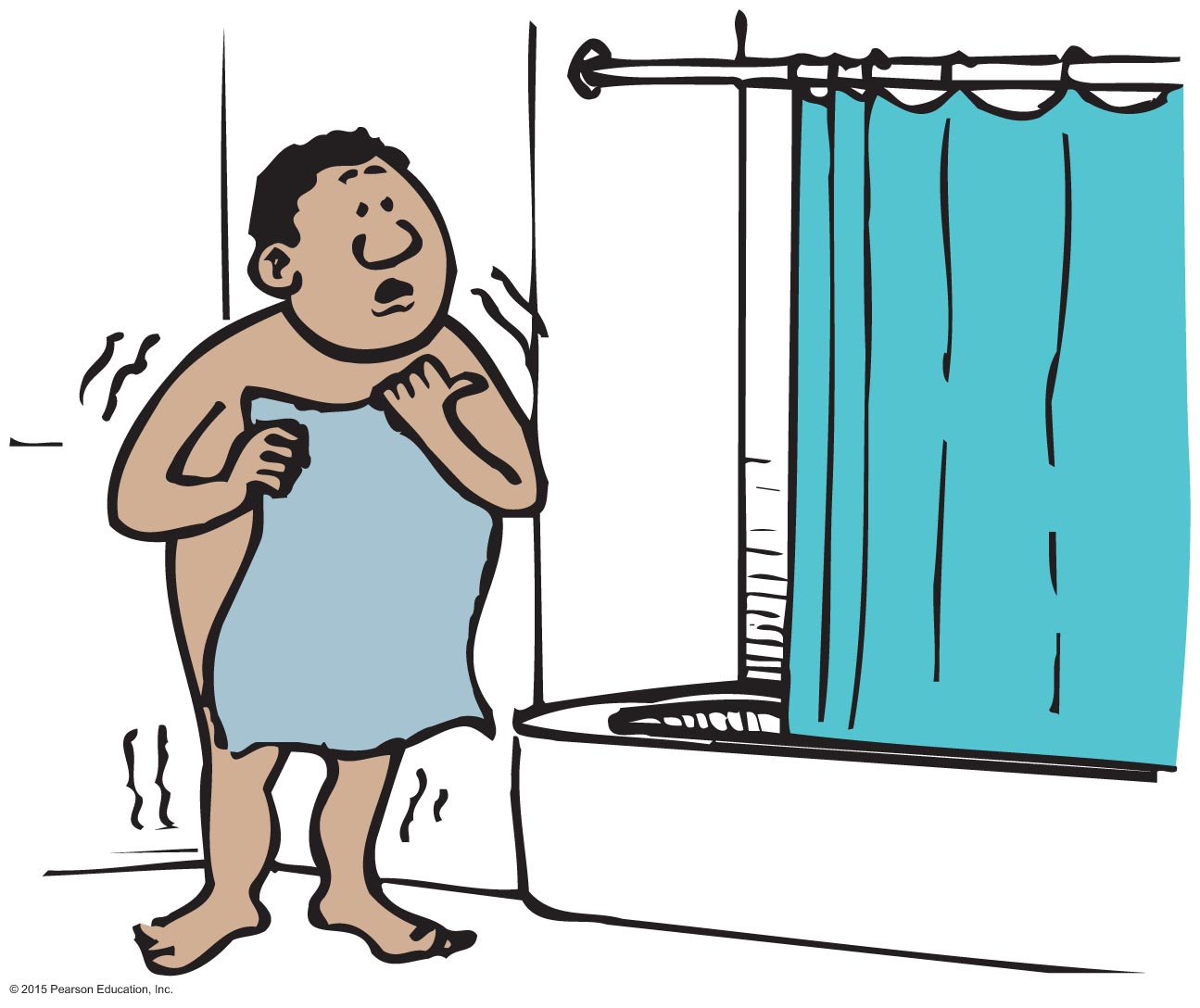 © 2015 Pearson Education, Inc.
[Speaker Notes: B. Condensation]
Condensation CHECK YOUR ANSWER
When you step out after a hot shower you feel cold, but you can feel warm again if you step back into the shower area. Which process is responsible for this?

Evaporation
Condensation
Both of these.
None of the above.
Explanation: 
When you step back into the shower area, the steam that is present condenses on your body, causing it to warm up.
© 2015 Pearson Education, Inc.
[Speaker Notes: B. Condensation]
Boiling
Boiling process
Rapid evaporation from beneath the surface of a liquid.
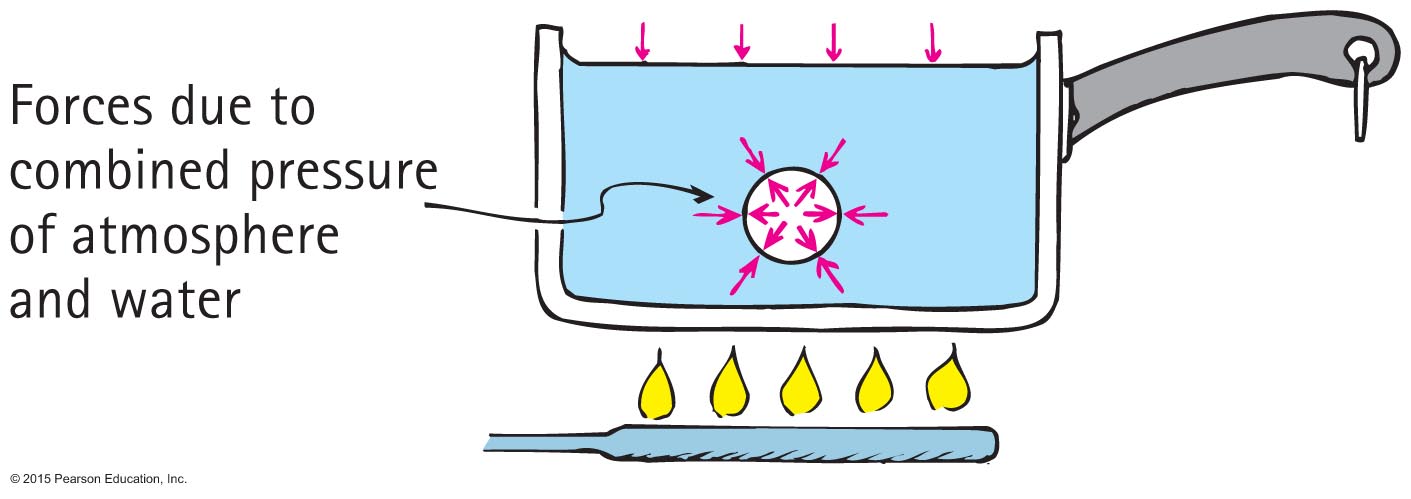 © 2015 Pearson Education, Inc.
Boiling
Boiling process (continued)
Rapid form of evaporation beneath the surface forms vapor bubbles.
Bubbles rise to the surface.
If vapor pressure in the bubble is less than the surrounding pressure, then the bubbles collapse.
Hence, bubbles don't form at temperatures below boiling point (vapor pressure is insufficient).
© 2015 Pearson Education, Inc.
Boiling
Boiling process (continued)
Boiling water at 100ºC is in thermal equilibrium—boiling water is being cooled as fast as it is being warmed.
In this sense, boiling is a cooling process.
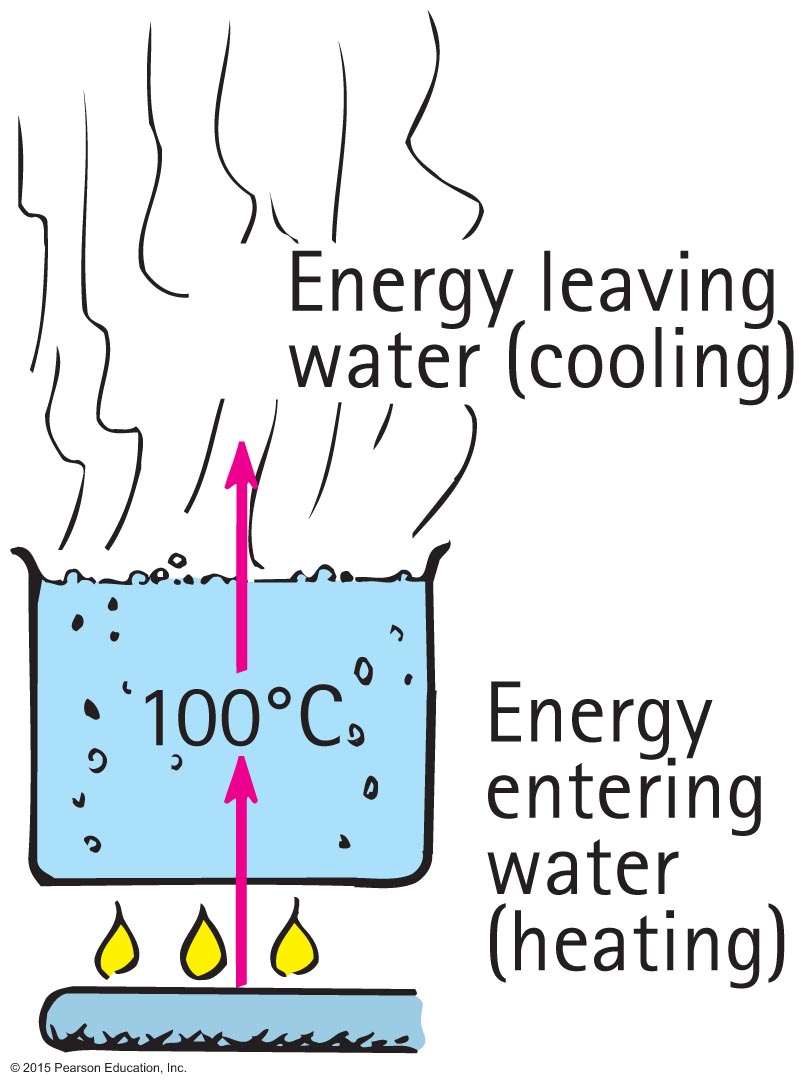 © 2015 Pearson Education, Inc.
Boiling
Boiling point depends on pressure.
Example:
Boiling point is lower with lower atmospheric pressure.
Example:
Buildup of vapor pressure inside a pressure cooker prevents boiling, thus resulting in a higher temperature that cooks the food.
Water boils at 95ºC in Denver, CO (high altitude) instead of at 100ºC (sea level).
© 2015 Pearson Education, Inc.
Boiling
Demonstration of cooling effect of evaporation and boiling
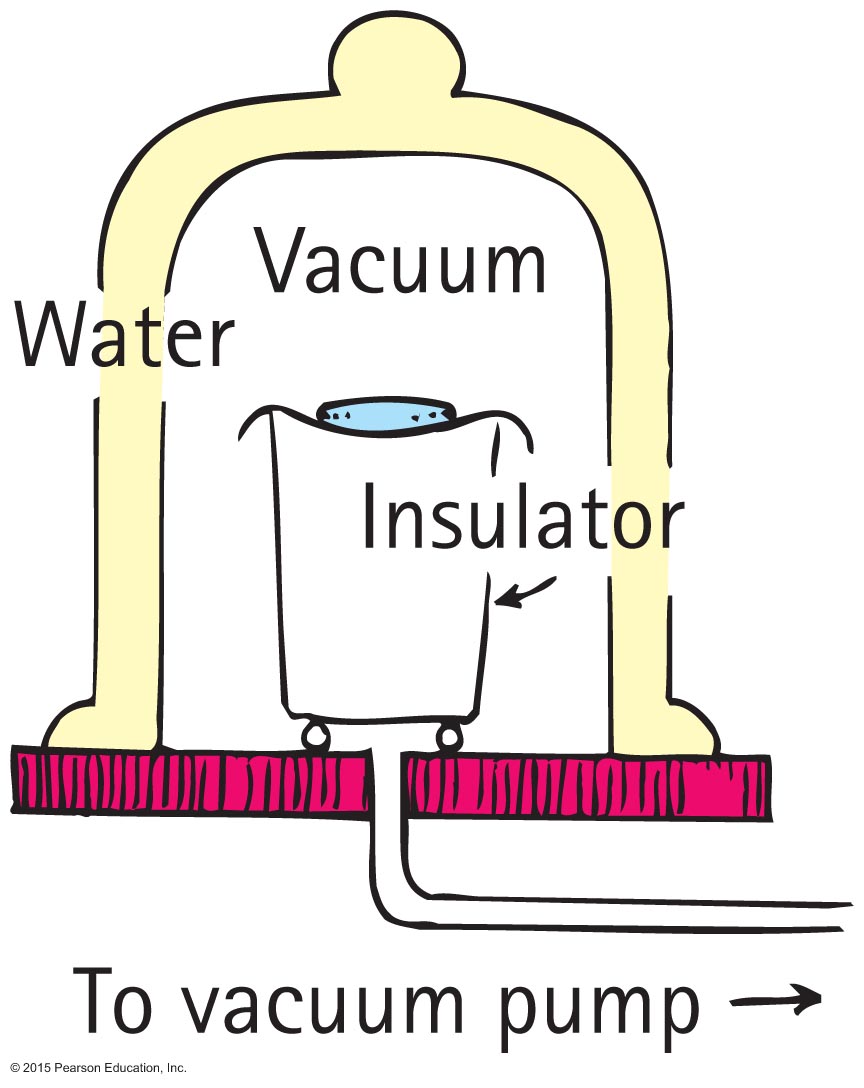 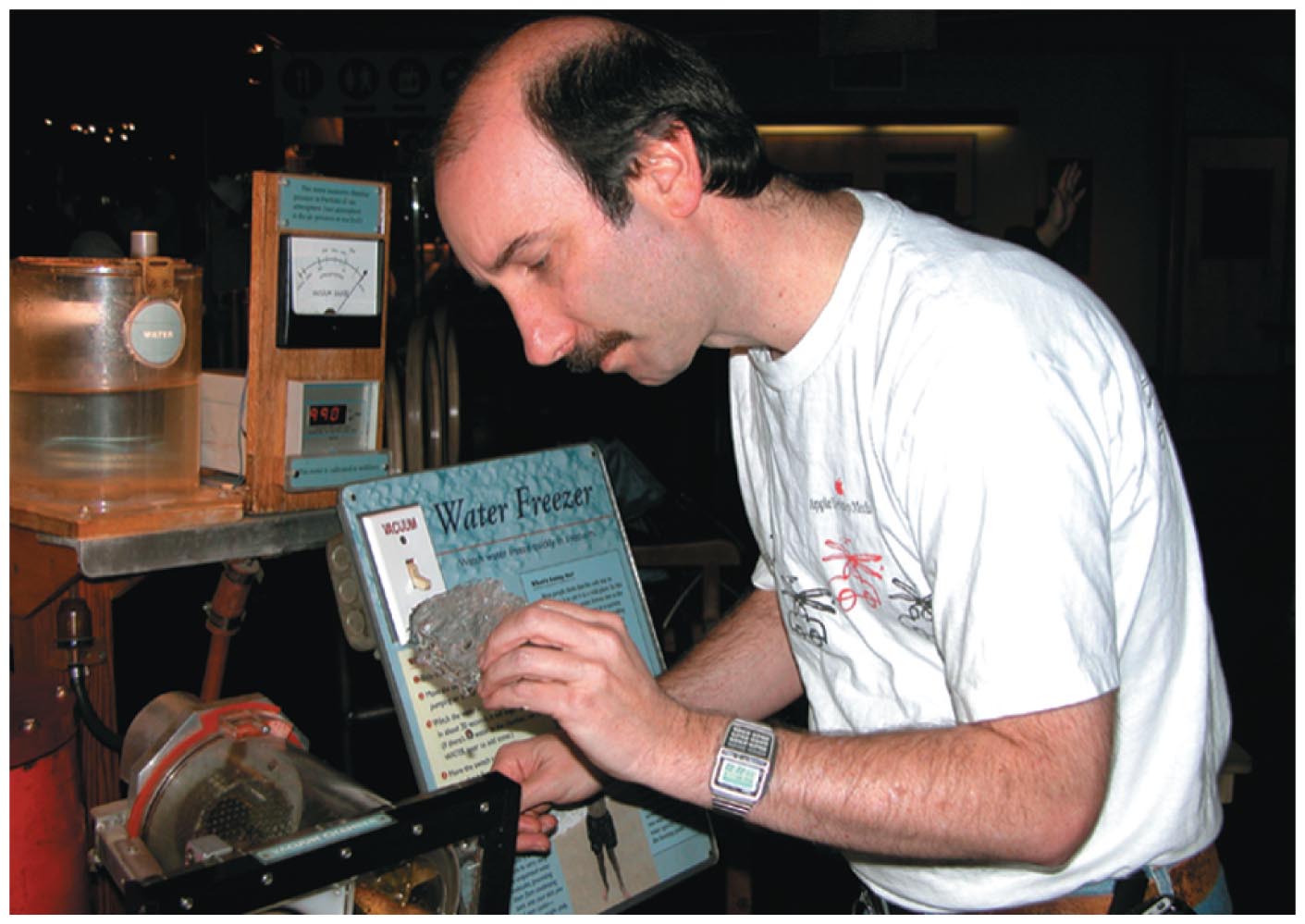 © 2015 Pearson Education, Inc.
Boiling CHECK YOUR NEIGHBOR
The process of boiling

cools the water being boiled.
depends on atmospheric pressure. 
is a change of phase below the water surface.
All of the above.
© 2015 Pearson Education, Inc.
[Speaker Notes: D. all of these.]
Boiling CHECK YOUR ANSWER
The process of boiling

cools the water being boiled.
depends on atmospheric pressure. 
is a change of phase below the water surface.
All of the above.
© 2015 Pearson Education, Inc.
[Speaker Notes: D. all of these.]
Melting and Freezing
Melting
Occurs when a substance changes phase from a solid to a liquid
Opposite of freezing
When heat is supplied to a solid, added vibration breaks molecules loose from the structure and melting occurs.
© 2015 Pearson Education, Inc.
Melting and Freezing
Freezing
Occurs when a liquid changes to a solid
Opposite of melting
When energy is continually removed from a liquid, molecular motion decreases until the forces of attraction bind them together and formation of ice occurs.
© 2015 Pearson Education, Inc.
Energy and Change of Phase
Energy and Change of Phase
From solid to liquid to gas phase
add energy
From gas to liquid to solid phase
remove energy
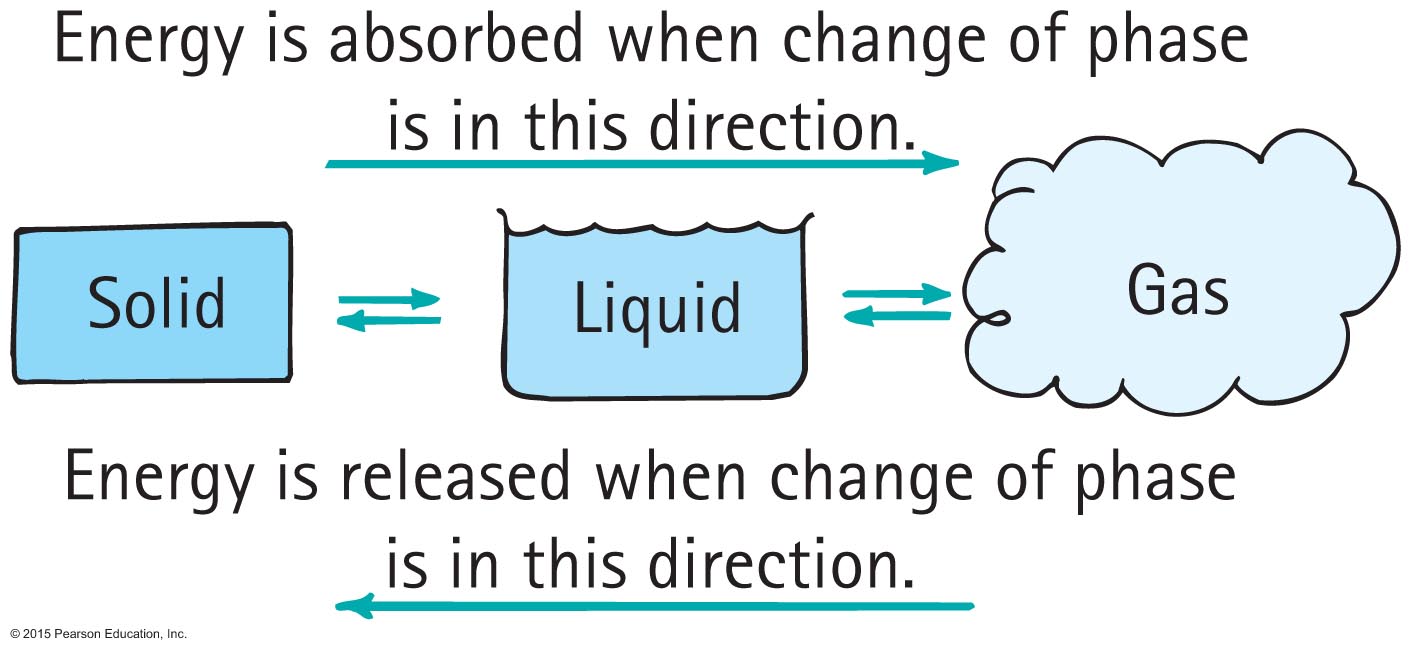 © 2015 Pearson Education, Inc.
Energy and Change of Phase
Example of both vaporization and condensation processes
Cooling cycle of refrigerator pumps a special fluid that vaporizes and draws heat from stored food. The gas that forms, along with its energy, is directed to the condensation coils outside the fridge where heat is released and the fluid condenses back to liquid.
Air conditioner pumps heat energy from one part of the unit to another.
© 2015 Pearson Education, Inc.
Energy and Change of Phase
Heat of fusion
Amount of energy needed to change any substance from solid to liquid and vice versa
Examples: 
Heat of fusion for water is 334 joules/g. 
Farmers in cold climates replace frozen tubs of water with unfrozen ones in their cellars to prevent jars of food from freezing.
© 2015 Pearson Education, Inc.
Energy and Change of Phase
Heat of vaporization
Amount of energy needed to change any substance from liquid to gas and vice versa
Examples: 
Heat of vaporization for water is 2256 joules/g. 
In briefly touching a hot skillet, energy that normally would flow into your finger instead vaporizes water. Hence, you're not burned.
© 2015 Pearson Education, Inc.
Energy and Change of Phase CHECK YOUR NEIGHBOR
When snow forms in clouds, the surrounding air is

cooled.
warmed.
insulated.
thermally conducting.
© 2015 Pearson Education, Inc.
[Speaker Notes: B. warmed.]
Energy and Change of Phase CHECK YOUR ANSWER
When snow forms in clouds, the surrounding air is

cooled.
warmed.
insulated.
thermally conducting.

Explanation: 
The change of phase is from gas to solid, which releases energy.
© 2015 Pearson Education, Inc.
[Speaker Notes: B. warmed.]
Energy and Change of Phase CHECK YOUR NEIGHBOR
Which involves the greatest number of calories?

Condensing 1 gram of 100ºC steam to 100º water
Cooling 1 gram of 100ºC water to 1 gram of 0ºC ice
Cooling 1 gram of 0ºC ice to near absolute zero
All about the same.
© 2015 Pearson Education, Inc.
[Speaker Notes: A. Condensing 1 gram of 100°C steam to 100° water.]
Energy and Change of Phase CHECK YOUR ANSWER
Which involves the greatest number of calories?

Condensing 1 gram of 100ºC steam to 100º water
Cooling 1 gram of 100ºC water to 1 gram of 0ºC ice
Cooling 1 gram of 0ºC ice to near absolute zero
All about the same.

Explanation: 
540 calories is more than the 100 calories for B, and half of 273 calories to cool ice (the specific heat of ice is about half that for liquid water).
© 2015 Pearson Education, Inc.
[Speaker Notes: A. Condensing 1 gram of 100°C steam to 100° water.]
Energy and Change of Phase CHECK YOUR NEIGHBOR
Ice is put in a picnic cooler. To speed up the cooling of cans of beverage, it is important that the ice

melts.
is prevented from melting.
be in large chunks.
None of the above.
© 2015 Pearson Education, Inc.
[Speaker Notes: A. melts.]
Energy and Change of Phase CHECK YOUR ANSWER
Ice is put in a picnic cooler. To speed up the cooling of cans of beverage, it is important that the ice

melts.
is prevented from melting.
be in large chunks.
None of the above.

Explanation:
For each gram of ice that melts, 540 calories is taken from the beverage.
© 2015 Pearson Education, Inc.
[Speaker Notes: A. melts.]